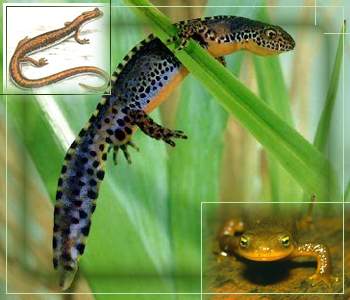 Класс ЗЕМНОВОДНЫЕ (Amphibia)
Основные признаки:
Конечности наземного типа
Череп подвижно соединен с позвоночником
Дыхание легочное
Два круга кровообращения.

Примитивные черты строения:
Кожа голая
Температура тела не постоянная
Развитие зародыша происходит в воде.
Внешнее строение земноводных
Строение кожи амфибий
Скелет лягушки
Скелет передних и задних конечностей
Пояс передних конечностей
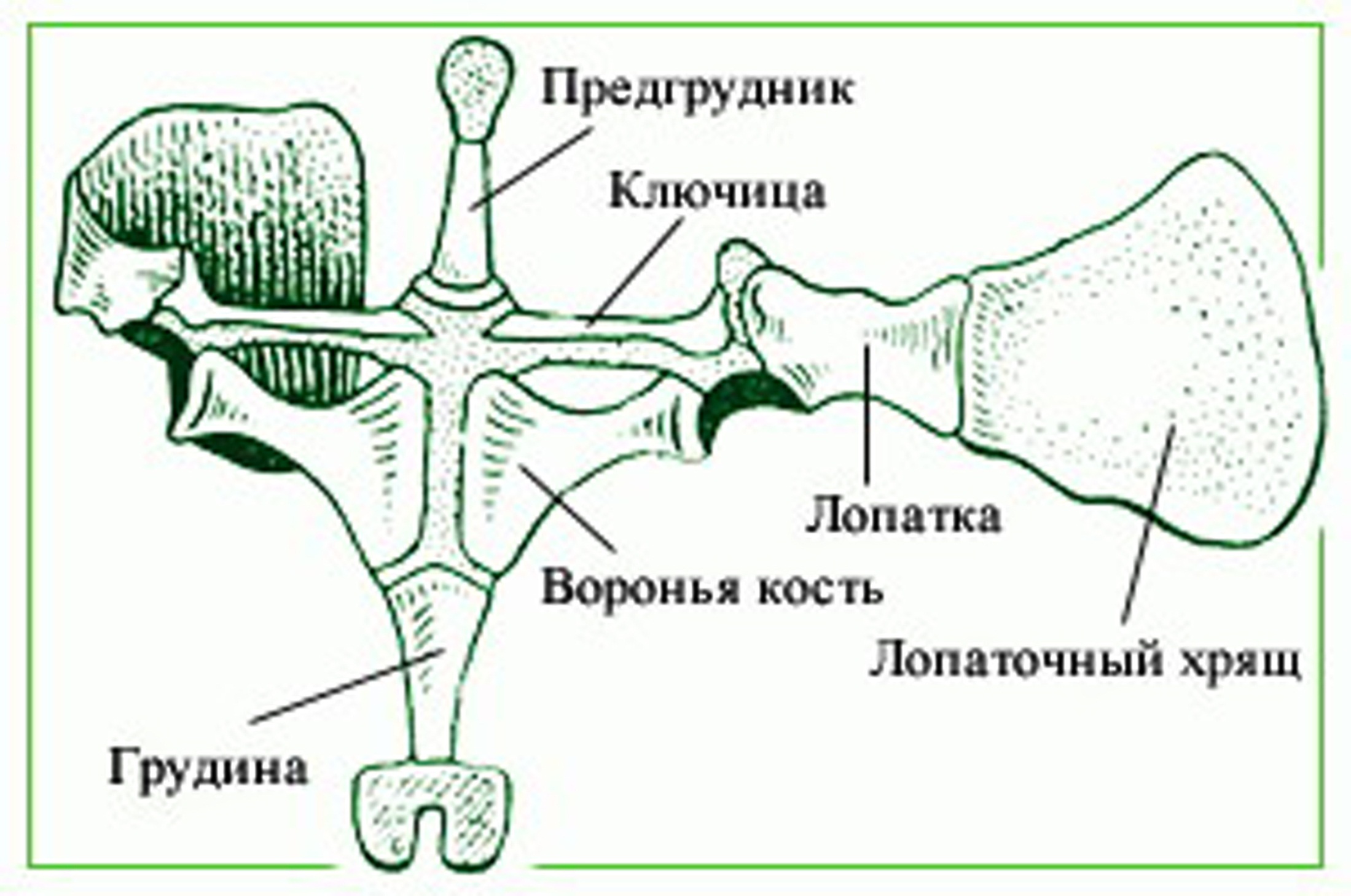 Пояс задних конечностей
Внутреннее строение лягушки
Пищеварительная система
Выделительная и половая системы
Кровеносная система: сердце
Строение головного мозга
Развитие лягушки
Класс Земноводные (Amphibia)
Отряд Хвостатые (Caudata)
Отряд Бесхвостые (Anura)
Отряд Безногие (Apoda)
Классификация амфибий
Положение земноводных в мире животных
Отряд Хвостатые амфибии
Отряд Хвостатые амфибии: аксолотль
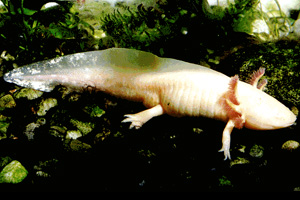 Неотении – способность к размножению на ранних (личиночных) стадиях онтогенеза за счет раннего развития половых желез.
Педоморфоз (педогенез) –  утрата взрослого состояния.
Фетализация – сохранение во взрослом состоянии отдельных признаков (тканей, органов, систем органов), характерных для более ранних стадий онтогенеза.
Амбистома
Аксолотль
Отряд Бесхвостые амфибии
Отряд Бесхвостые амфибии
Отряд Бесхвостые амфибии
Отряд Безногие амфибии: червяги